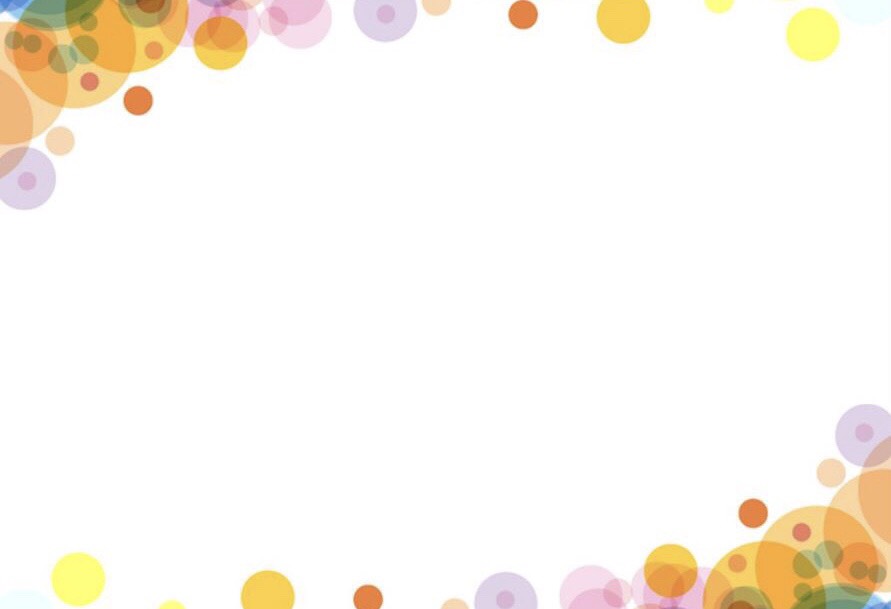 ỦY BAN NHÂN DÂN QUẬN LONG BIÊN
TRƯỜNG MẦM NON ĐỨC GIANG
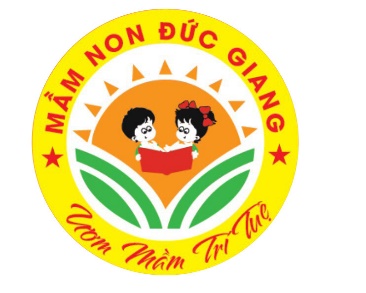 GIÁO ÁN 
Phát triển nhận thức
                 Đề tài: Nhận biết gọi tên hình tròn
Lứa tuổi :Mẫu giáo bé 
   Giáo viên: Âu Thị Hiển
Năm học: 2023 - 2024
Hình tròn
Trò chơi 1: "Thử tài của bé"
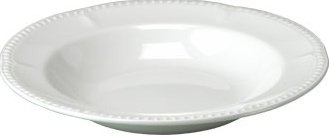 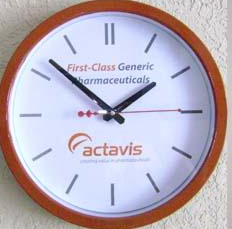 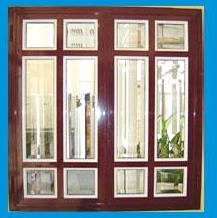 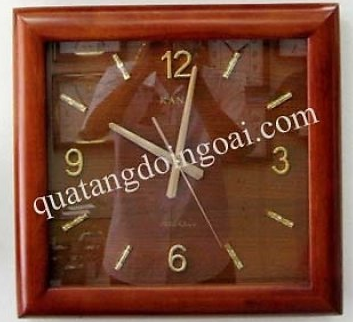 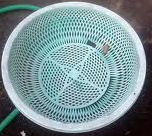 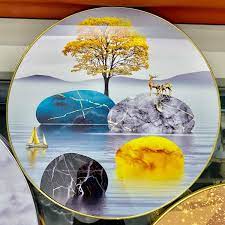 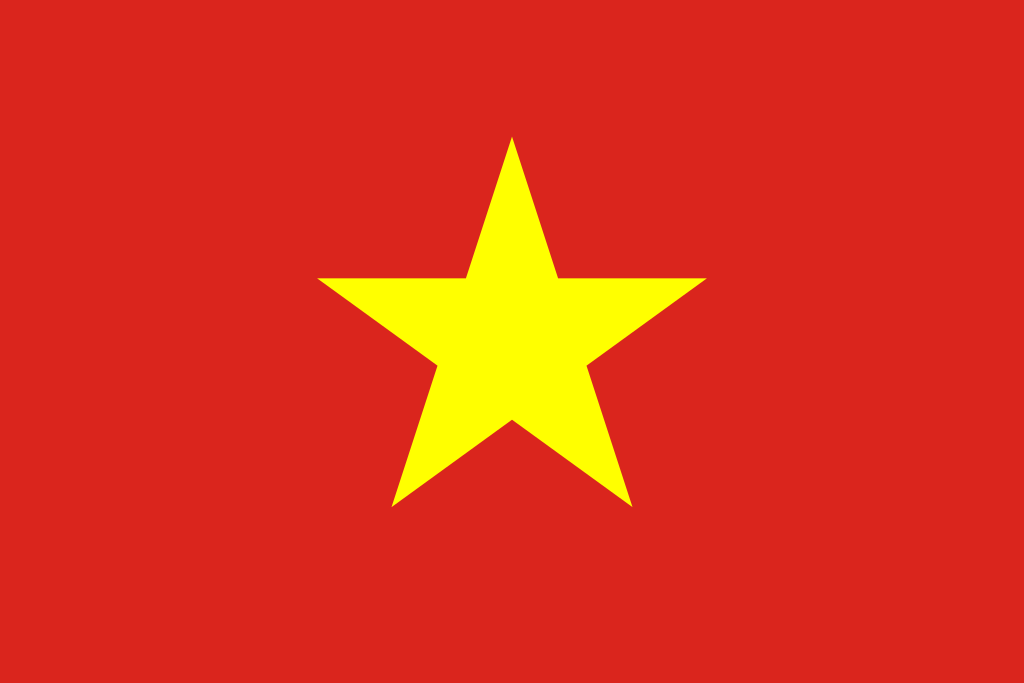 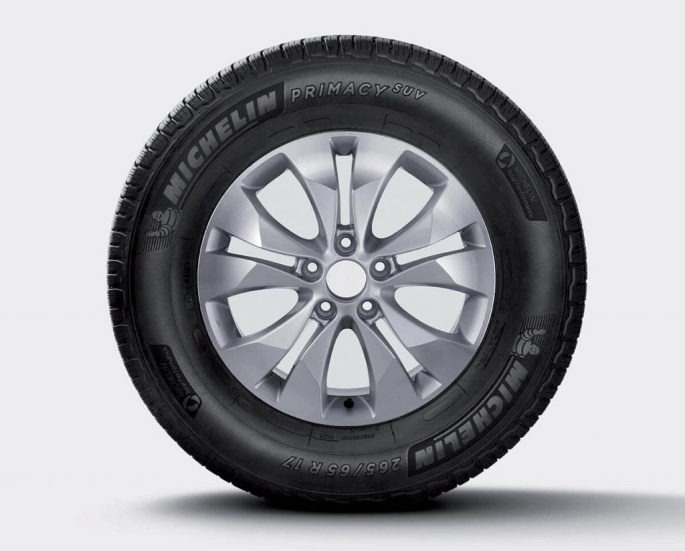 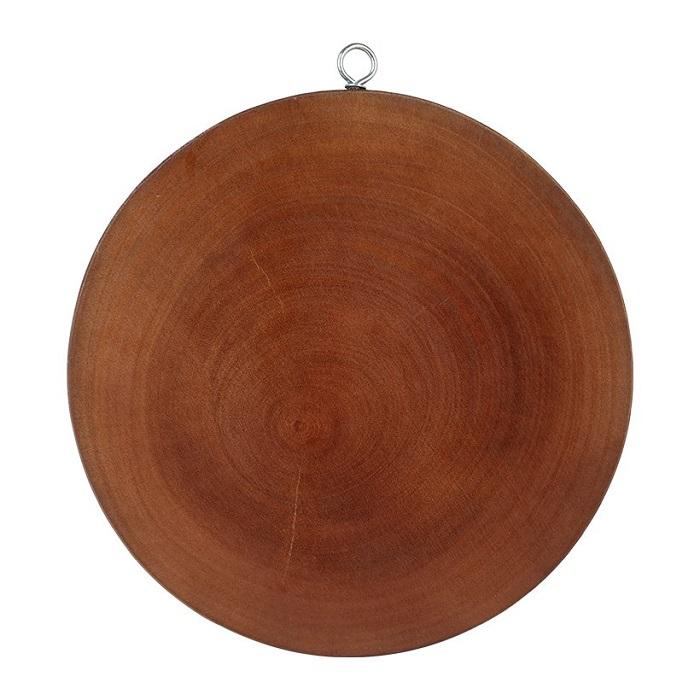 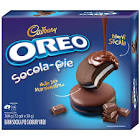 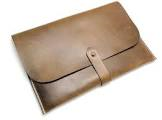 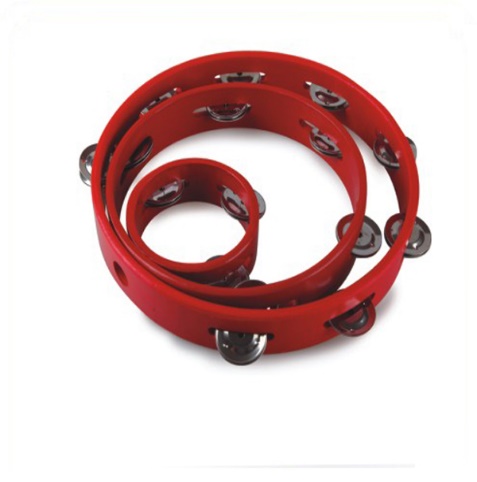 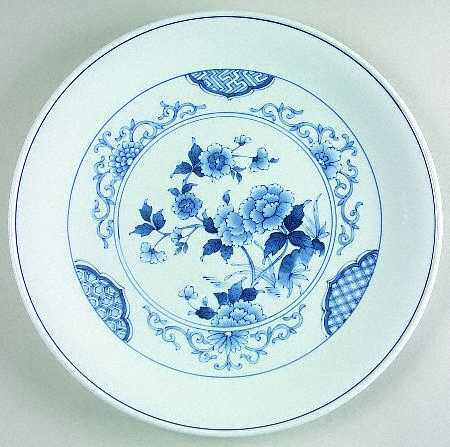 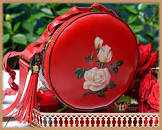 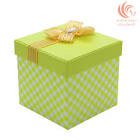 Trò chơi 2: “Đội nào giỏi nhất"
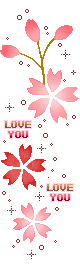 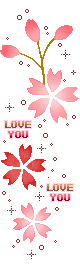 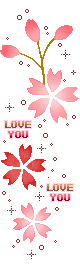 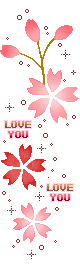 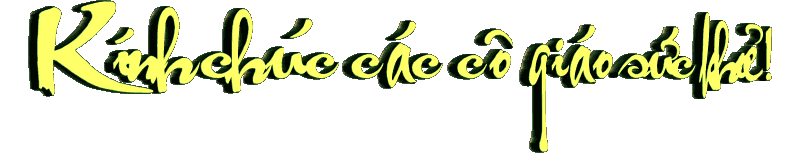 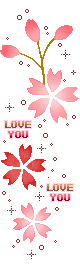 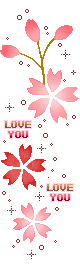 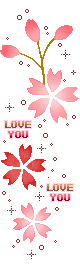 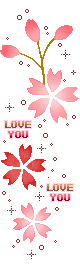